Modern Foreign Languages at St Joseph’s
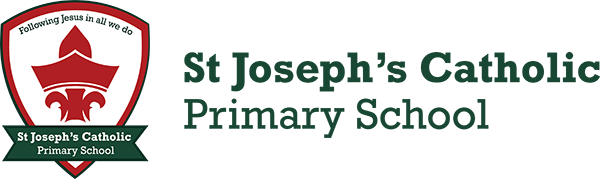 When I leave St Joseph’s…
I am going to be able to communicate in a different language.
What will this look like?
I will be able to…
Listen and join in with songs, rhymes and stories.
I will be able to…
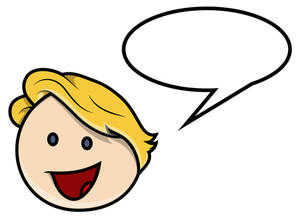 Speak with increasing confidence and fluency.
I will be able to…
Describe people, places and things orally and in writing.
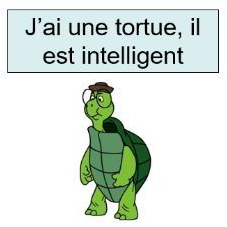 I will be able to…
Understand basic grammar.
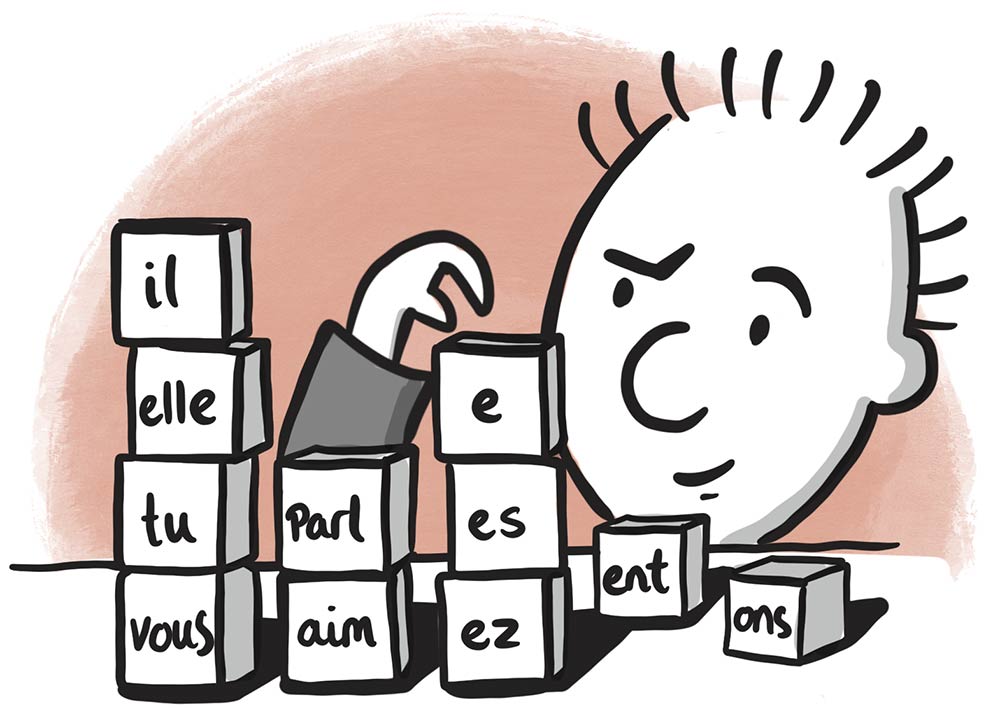 I will be able to…
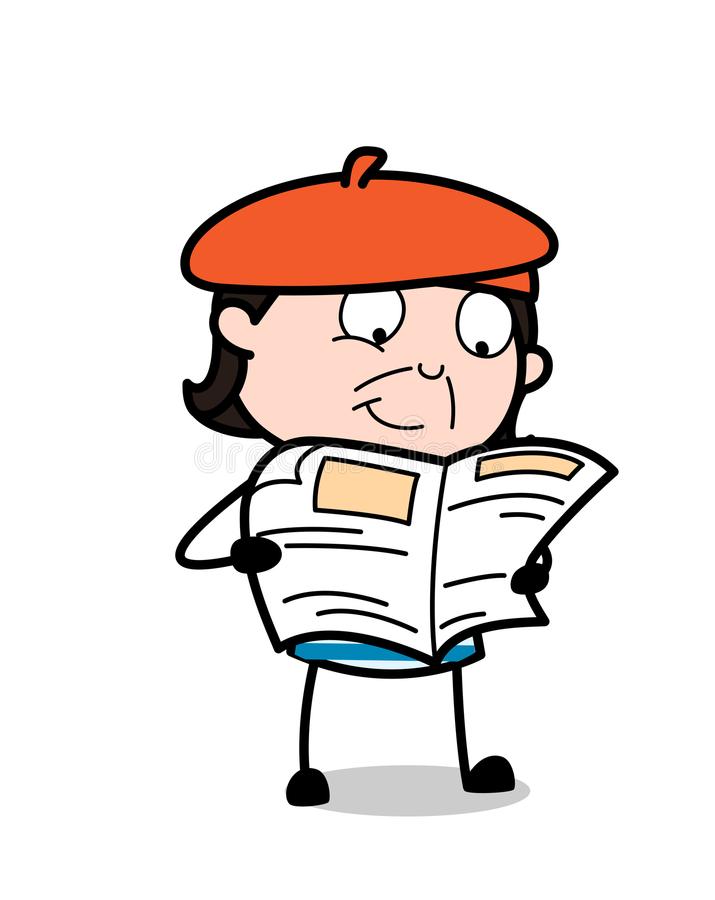 Read with increasing confidence.
I will be able to…
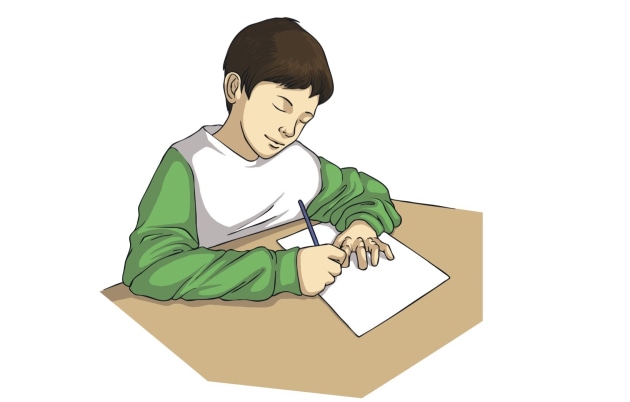 Begin to write sentences using the grammatical features I have learnt.